MEDIDAS DE PESO Y VOLUMEN
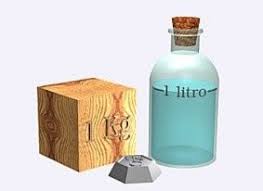 ¿Qué es el volumen?El volumen de un cuerpo es una medida del espacio que ocupa.  Se mide en Litros, mililitros o centímetro cubico, onza, taza, gotas, entre otras.
¿QUÉ ES EL PESO?

El peso es una unidad de medida. Se mide en Kilogramos, gramos, miligramos, microgramos, entre otros.
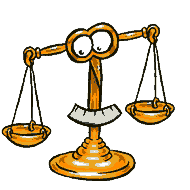 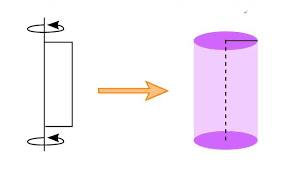 1. Múltiplos del gramo.
Son éstos: 
   1 decagramo es igual a 10 gramos: 1 dag = 10 g.   1 hectogramo es igual a 100 gramos: 1 hg = 100 g.   1 kilogramo es igual a 1000 gramos: 1 kg = 1000 g.   1 miriagramo es igual a 10000 gramos: 1 mag = 10000 g.   1 quintal métrico es igual a 100 kilogramos; 1 q = 100 kg.   1 tonelada  es igual a 1000 kilogramos; 1 t = 1000 kg.
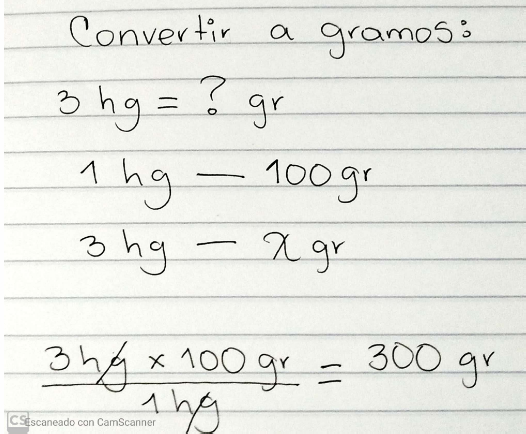 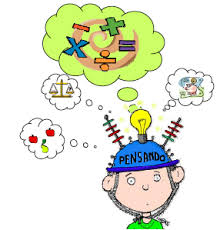 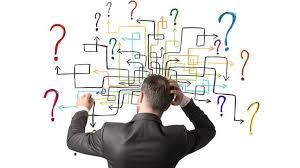 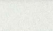 2. Múltiplos del gramo.
Son éstos: 

   1 decagramo es igual a 10 gramos: 1 dag = 10 g.   1 hectogramo es igual a 100 gramos: 1 hg = 100 g.   1 kilogramo es igual a 1000 gramos: 1 kg = 1000 g.   1 miriagramo es igual a 10000 gramos: 1 mag = 10000 g.   1 quintal métrico es igual a 100 kilogramos; 1 q = 100 kg.   1 tonelada  es igual a 1000 kilogramos; 1 t = 1000 kg.
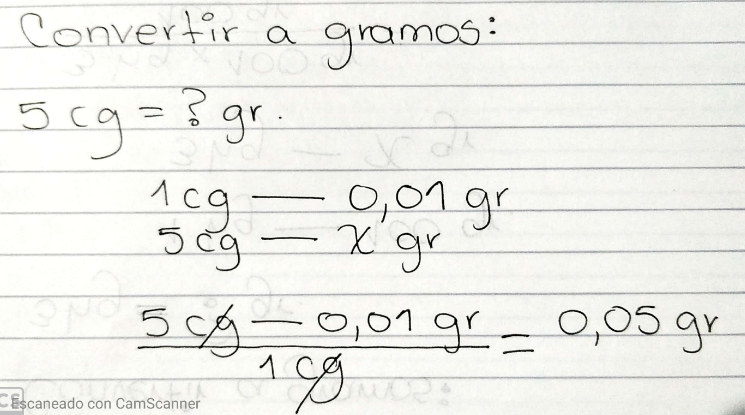 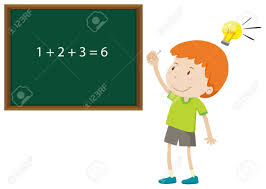 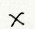 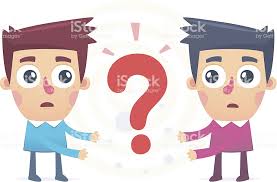 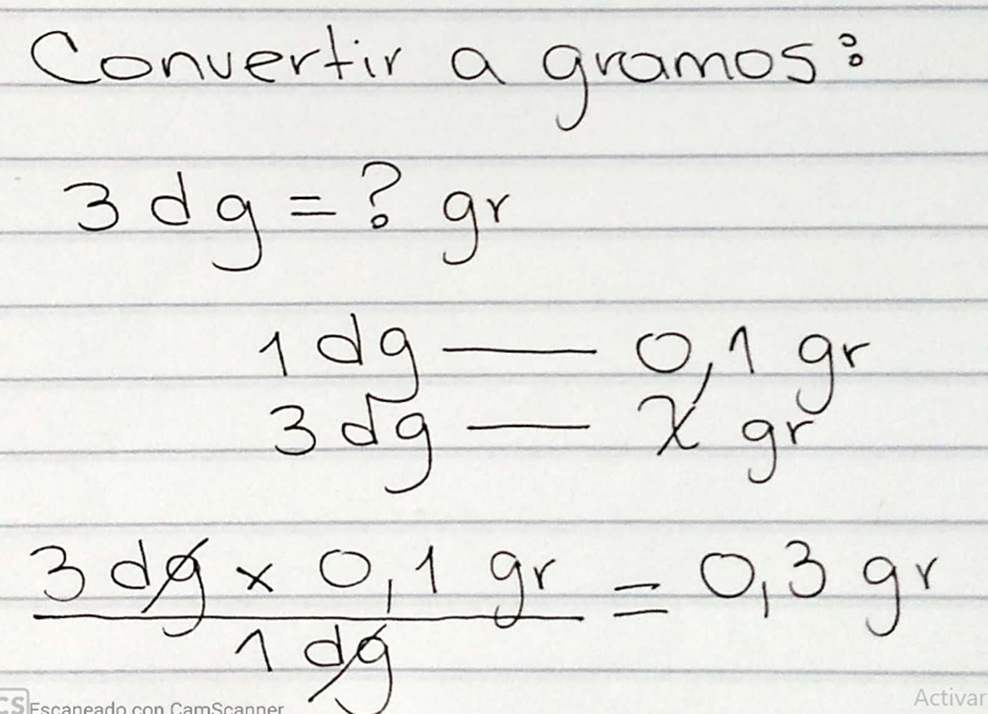 3.- Submúltiplos del gramo.
Son éstos: 

1 decigramo es igual a 0,1 gramo: 1 dg = 0,1 g. 1 gramo tiene 10 decigramos.1 centigramo es igual a 0,01 gramo: 1 cg = 0,01 g. El gramo tiene 100 centigramos.
1 miligramo es igual a 0,001 gramo: 1 mg = 0,001 g. El gramo tiene 1.000 miligramos.
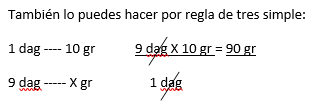 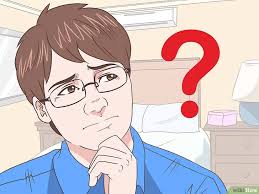 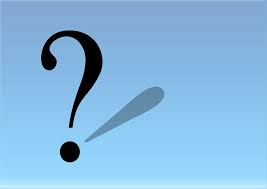 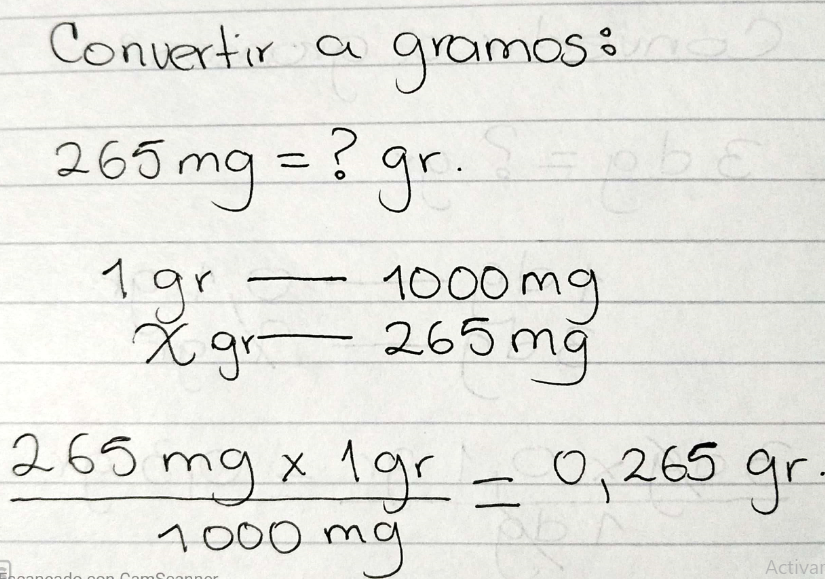 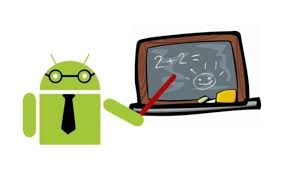 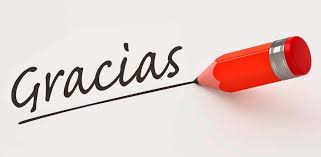 Lina María Restrepo
   Docente de farmacia
CIBERGRAFIA
https://www.correodelmaestro.com/publico/html5032015/capitulo3/sobre_las_propiedades_de_los_cuerpos.html
https://www.ecured.cu/Medidas_de_peso

Imágenes tomadas de google